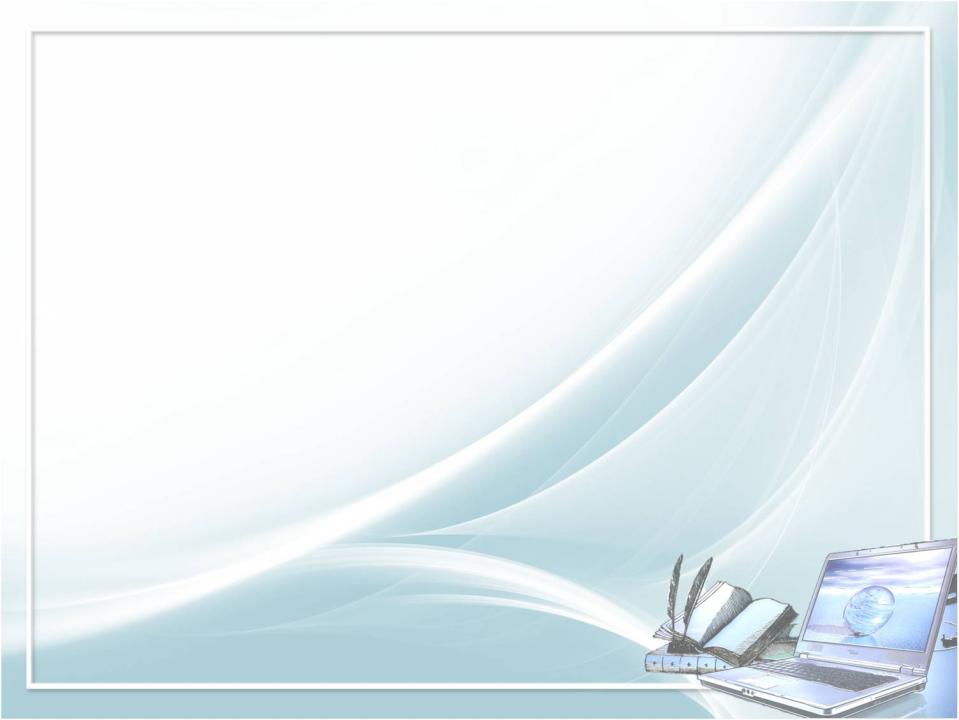 МАДОУ АР д/с «Сибирячок» корпус №2
ТРЕБОВАНИЯ
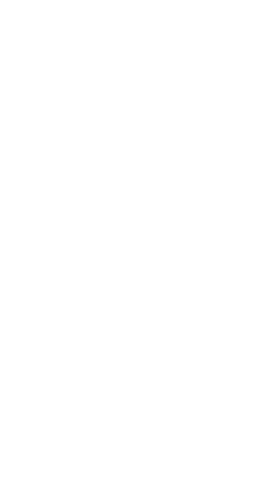 К РЕЧИ ПЕДАГОГА
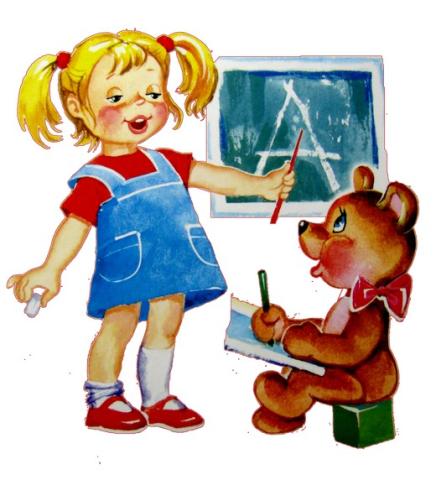 Презентацию 
подготовила 
Ситникова И.П.
Речи педагога должны быть присущи:
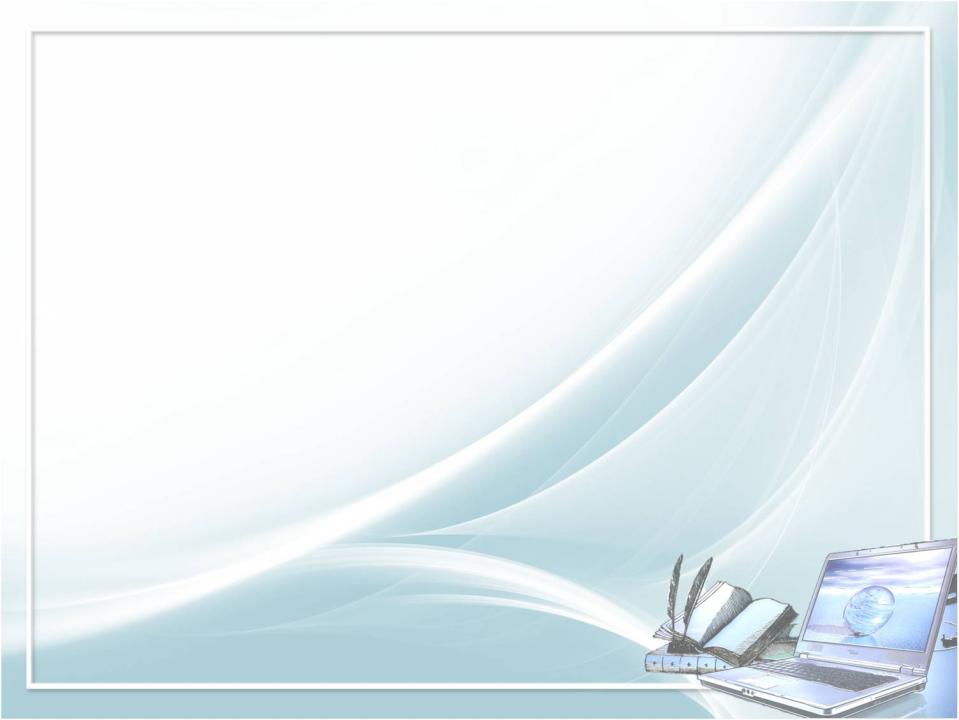 Грамотность
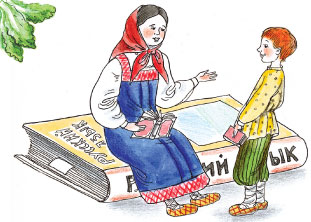 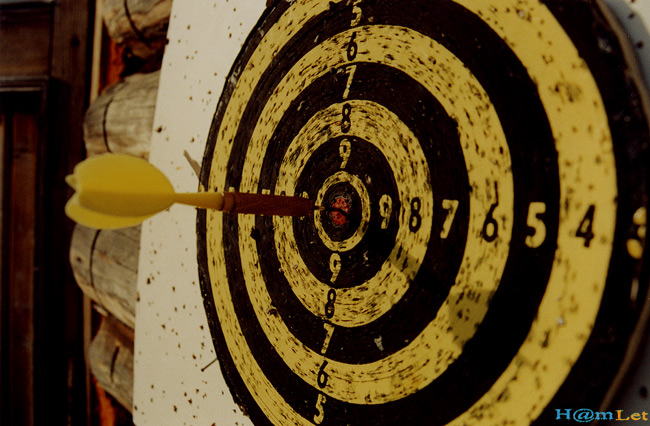 Точность
Эмоциональность
Простота
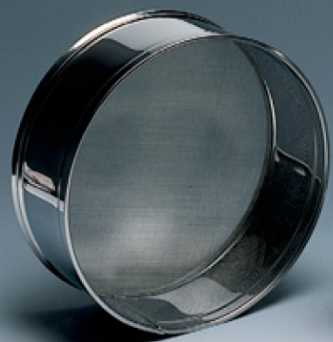 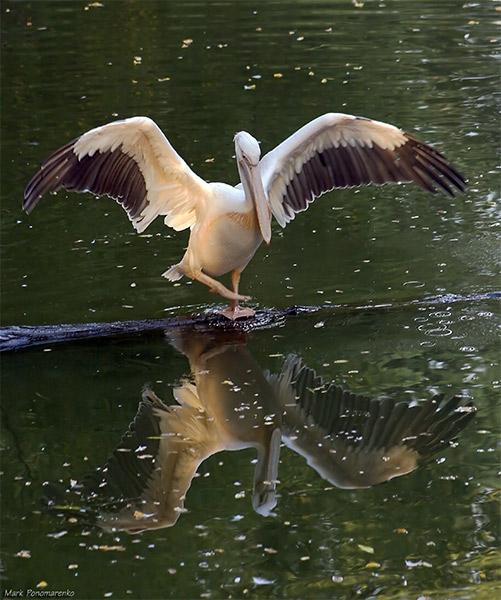 Понятность
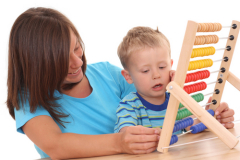 Выразительность
Культурность, вежливость речи
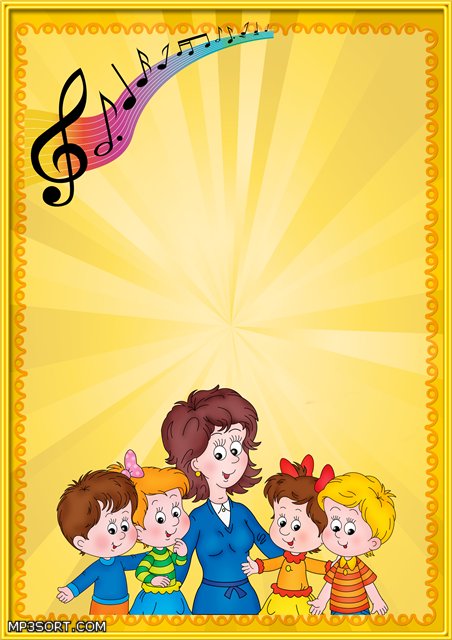 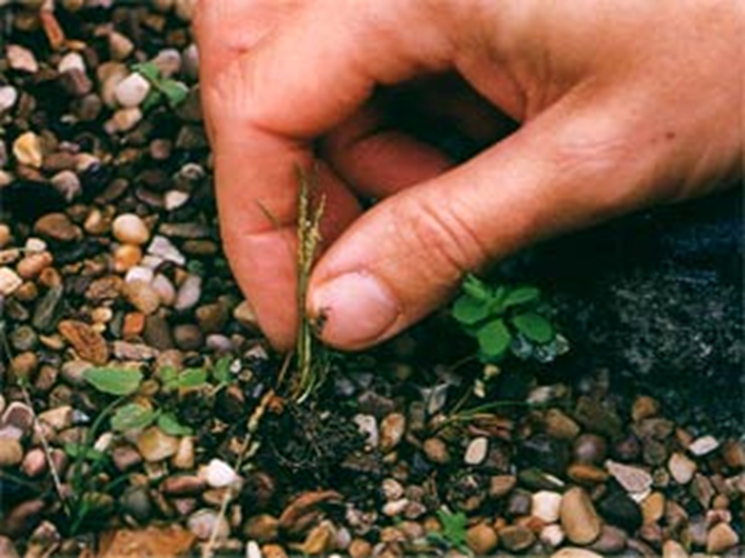 Чистота
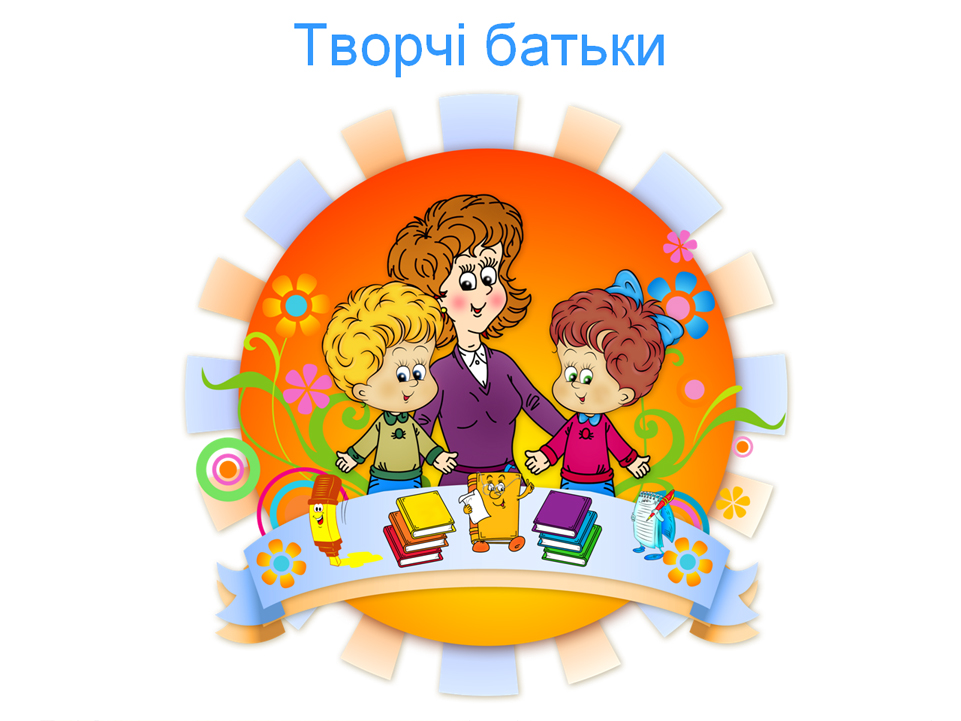 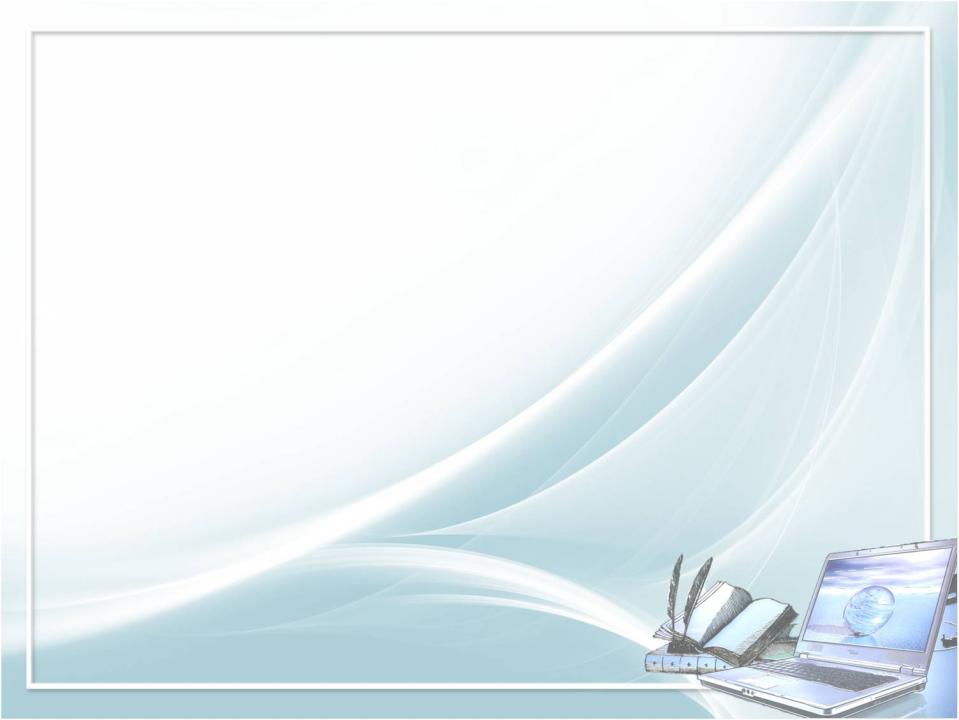 Богатство
Регуляция 
темпа
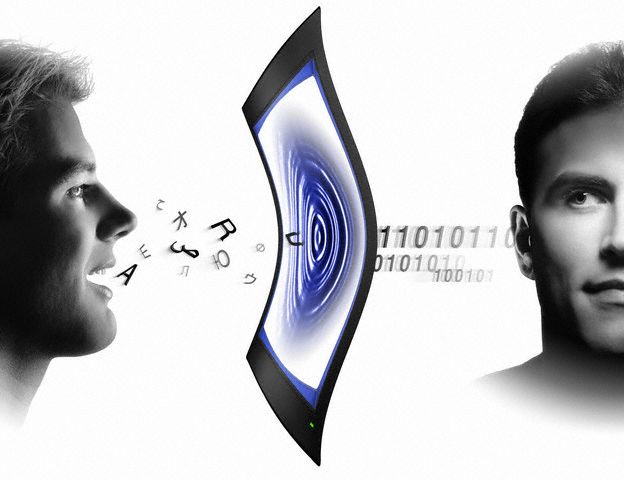 Регуляция силы голоса
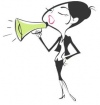 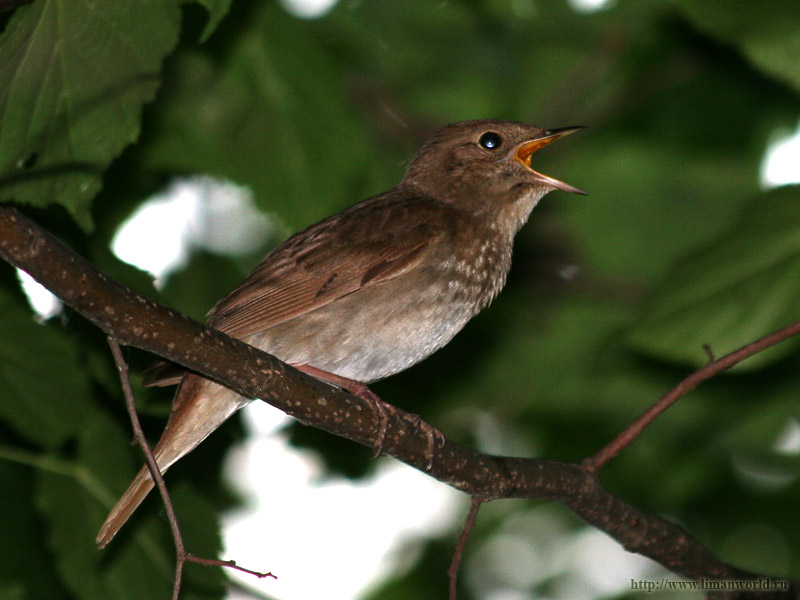 Голос воспитателя
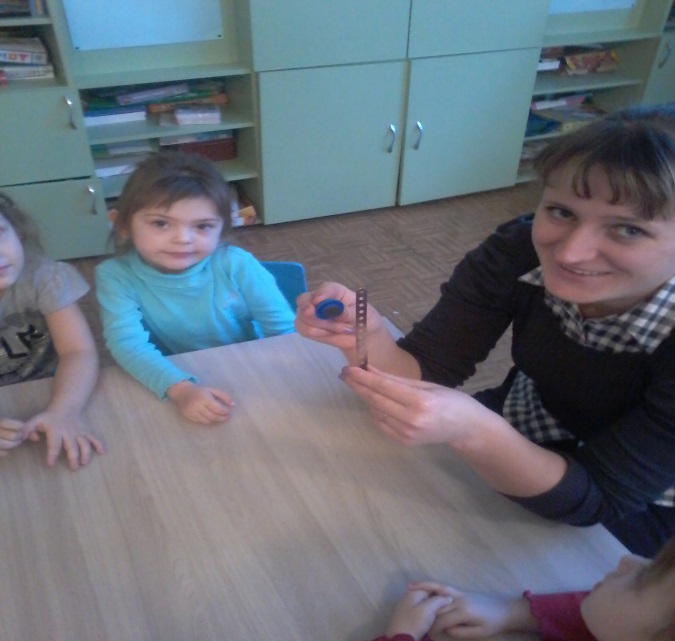 Ваша речь должна быть эмоциональна, по возможности образна, выразительна и отражать тот интерес, внимание, ту любовь к ребенку, наличие которой необходимо каждому педагогу.
Голос – главный инструмент общения педагога
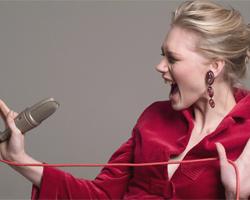 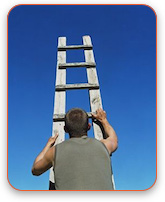 Воспитателю необходимо постоянно самосовершенствоваться…
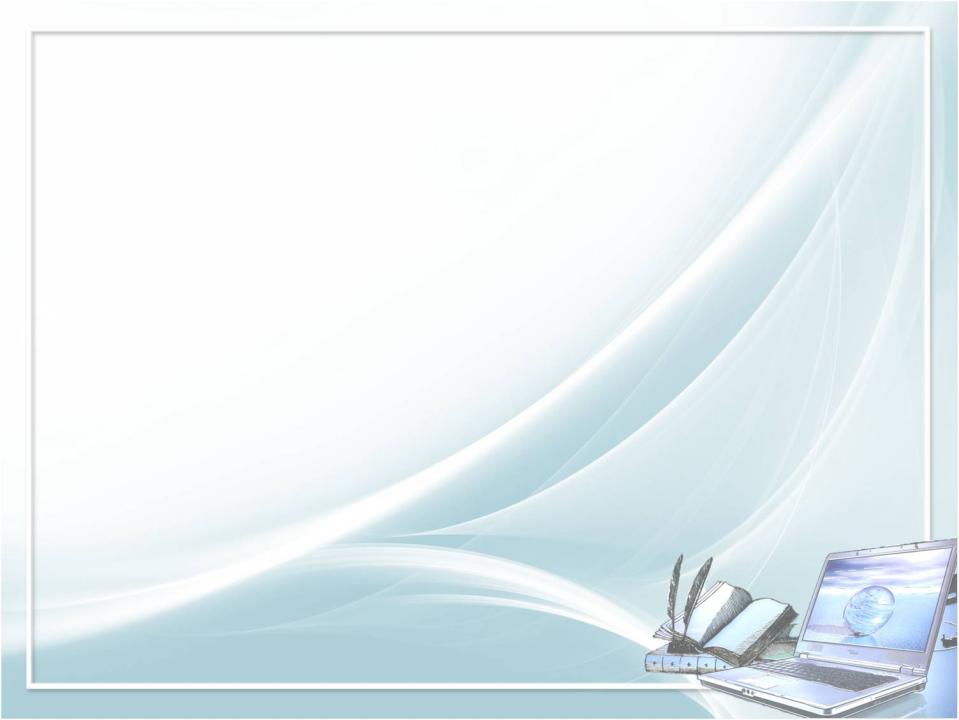 Спасибо 
за
 внимание!